Организация специализированной медицинской помощи детям с онкологическими  заболеваниями в Красноярском крае

Гл. детский онколог/гематолог МЗ красноярского края
Борисова М.В.
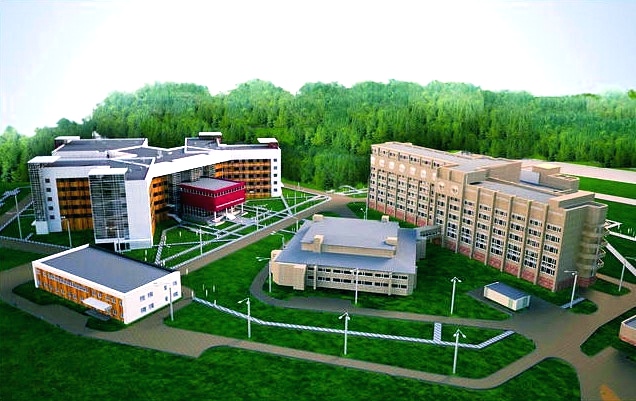 Эпидемиология детских онкологических заболеваний
Более 230.000 детей до 18 лет в мире страдают ЗНО (ВОЗ)
Ежегодно  в РФ заболевает 3,5 – 4,0 тысячи детей и подростков
(15-20 случаев /100 тысяч детского населения)
 Один из 800 - 1 000 детей до 18 лет страдает или страдал
  онкологическим заболеванием
 В структуре смертности детей старше года онкологические заболевания занимают 2 место
    (после травм и несчастных случаев) Официальная информация
(из доклада С.А. Румянцева на Конгрессе SIOP Asia 2016)
   Красноярский край в 2016-2017 г 3-4 место
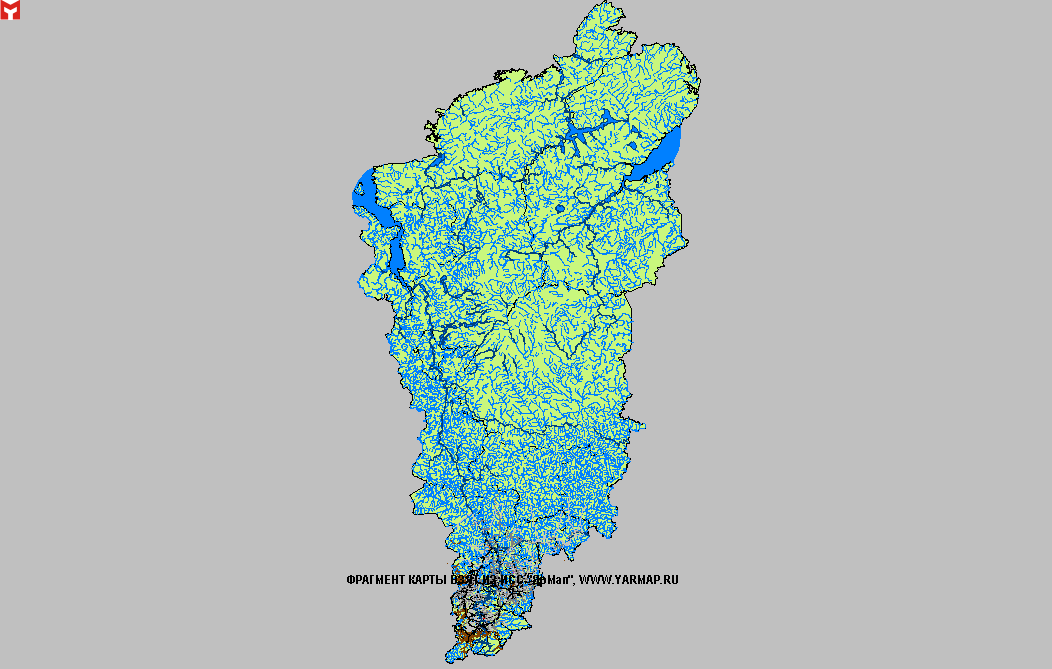 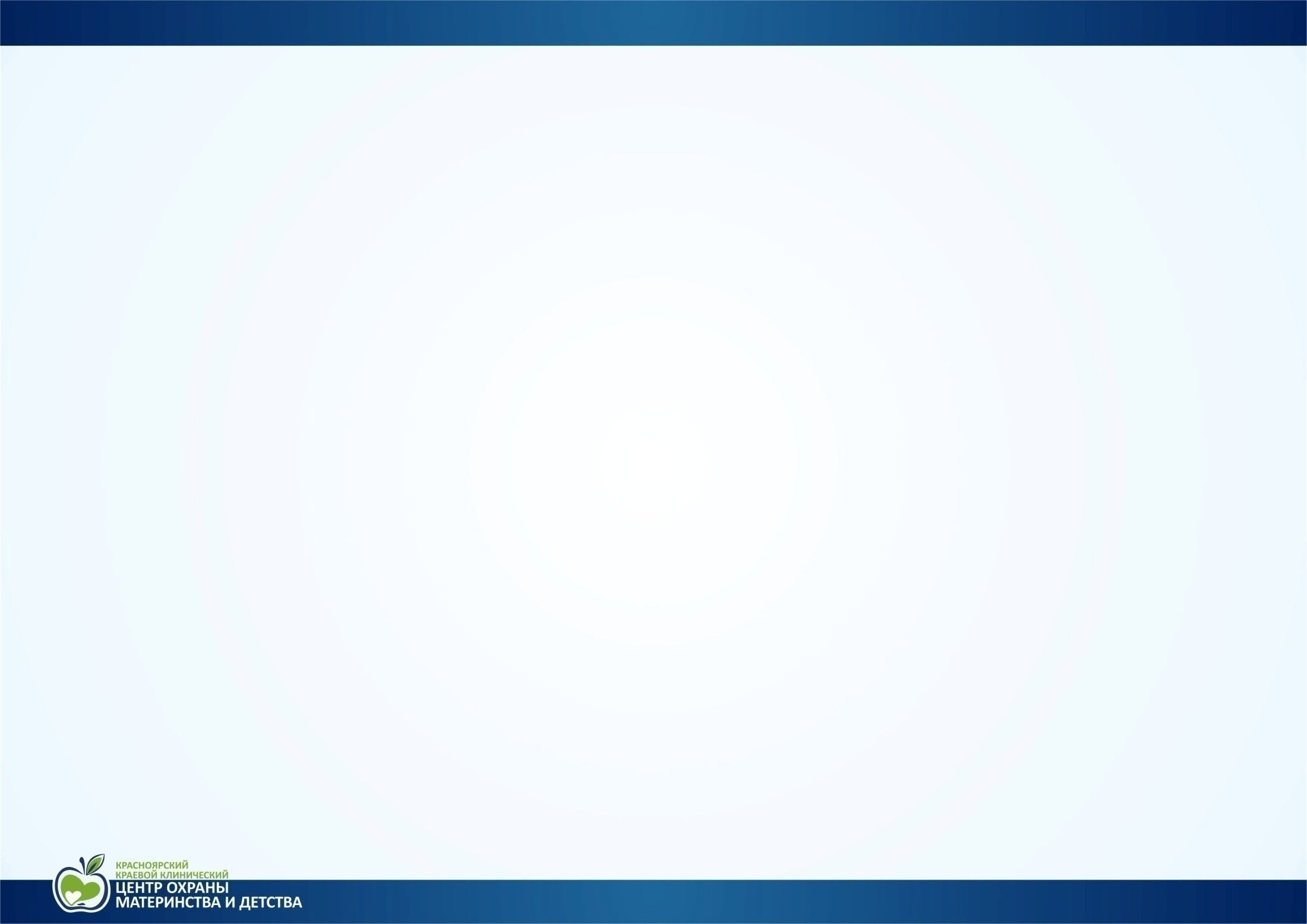 Красноярский край Площадь края составляет 2339,7 тыс.кв.км. (13,7% территории и 2 место в России)
Ежегодно первичных пациентов в возрасте 0-18 лет  со злокачественными заболеваниями 80-85 чел 
Из них лейкозов- 25-30 чел
КРАСНОЯРСК
Сравнительные показатели первичной заболеваемости острыми лейкозами у детей Красноярского края (на 100 тыс. детского населения)
3,7 			 4,6 		       2,8
Первичная заболеваемость лейкозами по центральной группе районов края (на 100 тыс. детского населения).
показатель Красноярского края
показатель Российской Федерации
Первичная заболеваемость лейкозами у детей, проживающих в различных административных районах г.Красноярска за период 1996-2004 гг. (на 100 тыс. детского населения).
Алгоритм действий при выявлении больного ребёнка с подозрением на злокачественное заболевание
Этапы лечебно-диагностической помощи детям с онкологическими  заболеваниями
КГБУЗ КККЦОМД
КМДКБ №5
КГБУЗ КМДБ №4
КГБУЗ ККОДБ
КМКБ № 20 им. И.С.Берзона
Лучевая терапия
ФЦ-ТГСК, эндопротезирование
БФ
Лабораторная
Визуализация изображения
Гистология+ИГХ
Онкогенетика+МГ
ПЭТ КТ
Показания для направления в центр
Гемобластозы
МДС
Гистиоцитозы и болезни накопления
Солидные опухоли
Депрессии гемопоэза
Геморрагические диатезы
Гемолитические,  др. анемии н\у или с плохим ответом на терапию
Нейтропении, цитопении, лимфоаденопатии н\у
Иммунодефицитные  состояния
Достигнутые результаты
Долгосрочная (более 5 лет) выживаемость 
 ОЛ 80% (ранее эти цифры не превышали  15-20%)
 Лимфома Ходжкина-  95-98%
Улучшились показатели выживаемости при солидных опухолях, злокачественных опухолях ЦНС до 50-70% в разных нозологических группах
ОДНАКО
Низкая онкологическая настороженность среди мед. работников 
поверхностные осмотры на приемах, при проведении диспансеризации  
 назначение терапии, противопоказанной при подозрении на ЗНО. 
Сроки диагностики 1-5 мес. Опухоль обнаружена родителями-27%., пациентами-5%
2% пациентов погибают до установления диагноза
Меры улучшения организации специализированной амбулаторной помощи детям с злокачественными заболеваниями
1.Своевременно направлять к врачу гематологу/онкологу пациентов с подозрением на злокачественный процесс при
-немотивированных подъёмах температуры в течение 4-х и более недель, сохраняющихся на фоне АБТ и без выявления причины
-увеличении размеров Л\У любой локализации >2,5 см с отсутствием динамики на фоне АБТ в течение 7-10 дней; локализация пальпируемых Л\У в над и подключичных областях
-гепатоспленомегалии
- наличии пальпируемых опухолевидных образований любой локализации (либо выявленных при УЗИ\КТ\МРТ) исследованиях
При наличии
-геморрагического синдрома
-болевого синдрома (оссалгии)
- упорной головной боли, сопровождающейся рвотой или появлением неврологической симптоматики
-необьяснимой потере массы тела
-упорном сухом кашле, не купируемом обычной терапией (при наличии R-логических изменений в средостении и ткани лёгкого) при исключении спец. Процесса
-нарушении ф-и мочеиспускания, дефекации.
-рецидивирующих и трудно поддающихся лечению вирусных и бактериальных процессах (после конс. иммунолога)
-изменениях в анализах крови (снижении гемоглобина, тромбоцитов, лейкопении или гиперлейкоцитозе, абсолютном лимфоцитозе, появлении клеток, подозрительных на злокачественные)
Меры улучшения организации специализированной амбулаторной помощи детям с злокачественными заболеваниями
2. Адекватно проводить обследование и наблюдение этой категории пациентов с соблюдением преемственности стационар-поликлиника
-после  выписки  из    специализированного стационара амбулаторный период  наблюдения осуществляется участковым педиатром с проведением клинического осмотра  еженедельно перед  исследованием  показателей  гемограммы  (и по мере необходимости)
-коррекция дозы цитостатиков, в соответствии с показателями крови, проводится согласно рекомендациям при выписке
-при появлении лихорадки или любого случая интеркуррентного заболевания показано проведение внепланового клинического осмотра с контролем анализов крови и определением тактики дальнейшего ведения
-лечение сопутствующих заболеваний проводить по  общепринятым стандартам терапии
-при фебрильной нейтропении –обязательная госпитализация в стационар с назначением  АБТ широкого спектра действия  i.v.(цефалоспорины III-IV поколения, карбапенемы), консультация гематолога/онколога (тел 243-45-13)
-при возникновении герпес ассоциированных инфекций-госпитализация в инф. стационар, назначение адекватных доз ацикловира i.v.
Меры улучшения организации специализированной амбулаторной помощи детям с злокачественными заболеваниями
3.Повышать онкологическую настороженность медицинских работников в процессе обучения педиатров на общих и тематических циклах повышения квалификации, рабочих местах на базе отделения онкологии\гематологии КГБУЗ ККДБ, а медицинскую грамотность населения – путём проведения бесед с родителями, публикаций в СМИ по вопросам профилактики и раннего выявления онкологических заболеваний
Правила направления на консультацию в КГБУЗ КККЦОМД
Направление к гематологу\онкологу за подписью врача и  зав. отд. , заверенное печатью учреждения
Выписка из амбулаторной карты/истории болезни, с копией  сертификата  прививок 
Страховой полис
Свидетельство о рождении (при первичном обращении)
Пенсионное удостоверение (для инвалидов)
Справка об эпид. окружении, обследование на гельминты, простейшие
Лицам по уходу-данные Фл-и ОГК
Основные регламентирующие документы
Порядок оказания медицинской помощи детям в связи с онкологическими заболеваниями (пр. МЗ №247-орг от 02.04.2018)-маршрутизация, диспансерное наблюдение, первичные клинические  признаки
Приказ МЗ РФ от 31 октября 2012 г № 560н «Об утверждении Порядка медицинской помощи по профилю «детская онкология» с изменениями и дополнениями от 02.09.2013 , 04 07.2017 г.
Приказ №379н от 04.07.2017 «О внесении изменений в порядок оказания медицинской помощи населению по профилю «онкология», утвержденный приказом МЗ РФ от 15 ноября2012 г №915н
Приказ МЗ РФ от 15 ноября 2012 г № 930н «Об утверждении Порядка оказания медицинской помощи населению по профилю «гематология»
инвалидность
При установлении диагноза злокачественного заболевания ребёнок подлежит  оформлению на инвалидность, согласно постановления правительства РФ от 20.02.2006г. №95 и приказа Минтруда России от 17.12.2015 N 1024-н "О классификациях и критериях, используемых при осуществлении медико-социальной экспертизы граждан федеральными государственными учреждениями медико-социальной экспертизы" в связи с     нарушением функций кровообращения, иммунитета по месту жительства. 
 повторные переосвидетельствования  проводятся:
-  при рецидивах заболевания
-  при наличии осложнений с неблагоприятным исходом (тяжелые энцефалопатии или кардиопатии, хронические гепатиты с циррозом печени и др.).
Реабилитация
Стационарный этап
-назначение сопроводительной терапии на фоне программной ПХТ
-психологическая поддержка
Амбулаторный этап
-медикаментозный (лечение осложнений ПХТ)
-психологическая поддержка
-социальная помощь
-комплекс оздоровительных мероприятий на базе местных и специализированных санаториев-профилакториев «Русское поле», «Шередарь»
-хосписы, специализированные бригады скорой медицинской помощи
Принципы проведения профилактических прививок
Интервал от окончания курса ПХТ до вакцинации-6-12 мес.
Живые вакцины противопоказаны.
Протективный иммунный ответ может быть не сформирован (иммунизация убитыми вакцинами).
Вакцинация членов семьи-эффективная стратегия профилактики.
Противопоказано применение оральной вакцины против полиомиелита у членов семьи пациентов, получающих ПХТ.
Консультация врача педиатра отделения иммунопрофилактики КГАУЗ «Красноярский краевой Центр  профилактики и борьбы со СПИД», каб  №4, тел 226 84 18-регистратура (письмо МЗ Красноярского края от 24.01.2018 №71/22-71-488
Спасибо за внимание
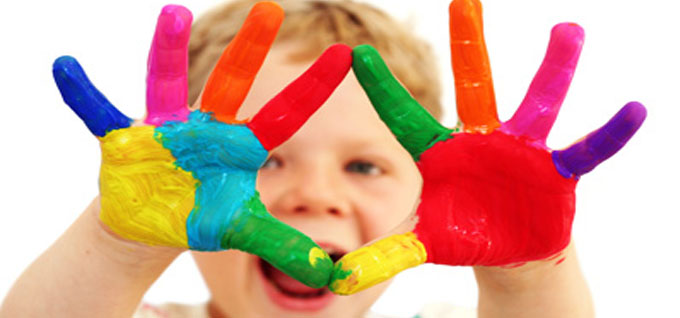